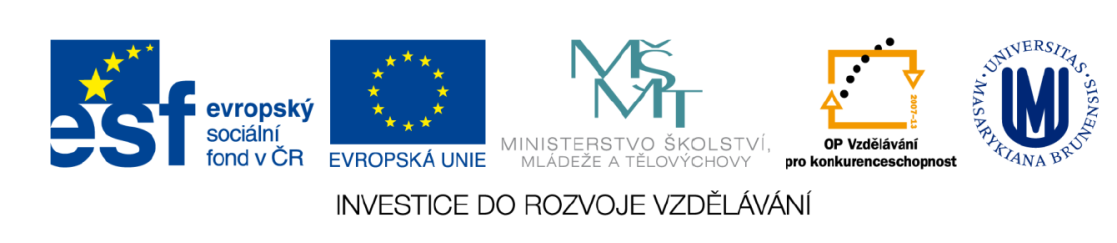 Regionální politika a regionální rozvoj
Úvodní cvičení
Mgr. Tomáš Novotný
23. 9. 2015
Organizace předmětu
Přednáška
Z4, Út 16.00 – 17.50, Mgr. Ivan Andráško, PhD.

Seminář
Z4, Út 19.00 – 19.50, Mgr. Tomáš Novotný 

Rozsah výuky, hodnocení
2/1, 3+2 kredity (zk)
Organizace předmětu
Přednáška
Z4, Út 16.00 – 17.50, Mgr. Ivan Andráško, PhD.

Seminář
Z4, Út 19.00 – 19.50, Mgr. Tomáš Novotný 

Rozsah výuky, hodnocení
2/1, 3+2 kredity (zk)
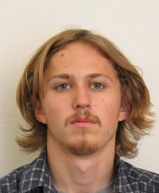 Podmínky pro získání zápočtu
Aktivní účast na seminářích + docházka
práce ve skupinách, diskuze…
max. 2 omluvené! absence (předem e-mailem)

Odevzdání cvičení
do nejbližší neděle 23.59
elektronicky do odevzdávárny

Zápočet je podmínkou 
pro připuštění ke zkoušce!
Odevzdání a uznání všech cvičení
Na vypracování cvičení vždy 6 dnů (úterní cvičení odevzdat do neděle 23.59), na opravu cvičení je max. týden (od opravení vypracovaného cvičení cvičícím)

I v případě neúčasti na cvičení platí stanovený termín odevzdání (výjimkou pouze závažné důvody po domluvě se cvičícím)!

Cvičení vkládejte do správné odevzdávárny (budou vytvořeny adresáře pro jednotlivá cvičení)

Opravy cvičení vkládejte k danému cvičení – v názvu uveďte OPRAVA
Odevzdávání v termínech
První opožděné odevzdání – upozornění
Druhé opožděné odevzdání – zadání práce navíc
Třetí opožděné odevzdání – buď náročnější práce navíc nebo neudělení zápočtu (závisí na rozhodnutí cvičícího dle vaší aktivity a přístupu)
Čtvrté a další opožděné odevzdání – neudělení zápočtu

Platí pro vypracování cvičení i pro jejich opravy!

Výjimky pouze ze závažných důvodů po domluvě se cvičícím
Studijní materiály
Prezentace přednášek i cvičení budou vloženy do studijních materiálů


Odpovědníkový test na konci semestru jako příprava na zkoušku
Předběžný sylabus cvičení
Úvod do problematiky, cíle RPRR
Regionální disparity
Možnosti regionálního výzkumu
Aktéři regionálního rozvoje a politiky
Strategické rozvojové dokumenty a projekty
Koncept krajiny v regionálním rozvoji
SWOT analýza
Strukturální fondy a kohezní politika EU
... možná přijde i odborník
Zadání 1. cvičení
Diskuze nad významem regionální politiky a regionálního rozvoje

Práce ve dvojicích
Rozeberte následující otázky:
Co pro vás znamená RPRR
Co může nabídnout v oblasti RPRR geografie (nejen humánní, ale i fyzická)?
Má význam zkoumat v „globalizujícím se světě“ regionální rozvoj?
Co víte o regionální politice v EU?
Jak by se mohla uplatnit RPRR v řešení současné uprchlické krize?
Cíl cvičení a jeho výstup
konfrontovat názory, argumentovat stanoviska

cení se i protikladné názory uvnitř dvojic

stačí v odrážkách, ale vždy s odůvodněním vašeho stanoviska

podklad pro následnou diskuzi

Výstup: 
text (2400-2800 znaků vč. mezer)
odevzdat do konce týdne (neděle 27. 9., 23.59)
Kontakt
Mgr. Tomáš Novotný
t.n@mail.muni.cz
Budova: 04 
Místnost: 03012 (podkroví vlevo)
Kontakt
Mgr. Tomáš Novotný
t.n@mail.muni.cz
Budova: 04 
Místnost: 03012 (podkroví vlevo)



Děkuji za pozornost
a přeji pěkný zbytek večera